Equations with One Solution, No Solution, and Infinitely Many Solutions
6x + 3 = 5x + 7
6x + 3 = 6x + 7
6x + 3 = 6x + 3
One Solution, No Solution, and Infinitely Many Solutions
6x + 3 = 5x + 7


Things to notice about one solution equations:
Notice that there are a different quantity of x’s on each side of the equation.

Let’s Solve…
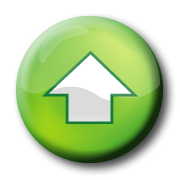 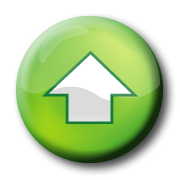 One Solution, No Solution, and Infinitely Many Solutions
6x + 3 = 5x + 7
         




4 is the ONLY value of x that makes the equation true, therefore there is only             ONE SOLUTION.
-5x             -5x
X + 3 = 7
-3    -3
X = 4
One Solution, No Solution, and Infinitely Many Solutions
Problem Type	Result Type	   Keys to Look For
One Solution, No Solution, and Infinitely Many Solutions
6x + 3 = 6x + 7



Things to notice about no solution equations:
Notice that there are the SAME quantity of x’s on each side of the equation but a different constant on each side.

Let’s Solve…
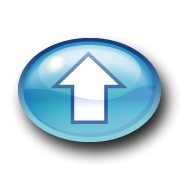 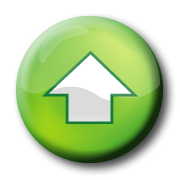 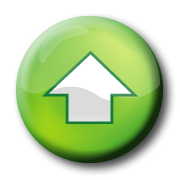 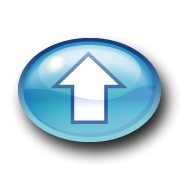 One Solution, No Solution, and Infinitely Many Solutions
6x + 3 = 6x + 7



Since 3 does NOT equal 7 we know that there is NO SOLUTION that will make this equation true!
-6x            -6x
3 = 7  ???
One Solution, No Solution, and Infinitely Many Solutions
Problem Type	  Result Type	      Keys to Look For
One Solution, No Solution, and Infinitely Many Solutions
6x + 3 = 6x + 3



Things to notice about infinitely many solution equations:
Notice that there are the same quantity of x’s on each side of the equation AND the same value of constants.

Let’s Solve…
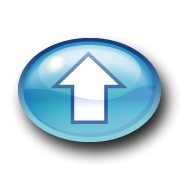 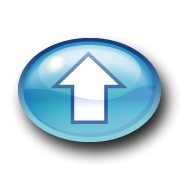 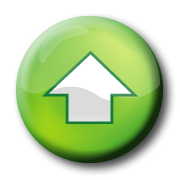 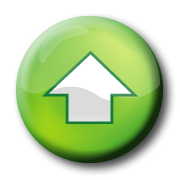 One Solution, No Solution, and Infinitely Many Solutions
6x + 3 = 6x + 3
-6x            -6x
3 = 3  ???
Since the quantity of x’s cancel each other out, we know that any value of x will make this equation true! If the constants have the same value, the equation is said to have      INFINITELY MANY SOLUTIONS!
One Solution, No Solution, and Infinitely Many Solutions
Problem Type	Result Type	      Keys to Look For
One Solution, No Solution, and Infinitely Many Solutions
Challenge Question!

Solve The Following Equation Completely, Tell Whether It Has One Solution, No Solution, Or Infinitely Many Solutions and Explain Why:

3(2x + 4) = 6(x + 2)
One Solution, No Solution, and Infinitely Many Solutions
Challenge Question!

3(2x + 4) = 6(x + 2)
Use the Distributive Property
6x + 12 = 6x +12
Notice the same quantity of x’s on each side of the equation AND the same value of constants but solve completely anyway…
12 = 12
Infinitely Many Solutions!
One Solution, No Solution, and Infinitely Many Solutions
Group Activity:

Write one equation that has one solution, one equation that has no solution, and one equation that has infinitely many solutions. 
Trade with a neighbor and check their work. Without solving, discuss whether each problem is correct or incorrect and be prepared to explain why.